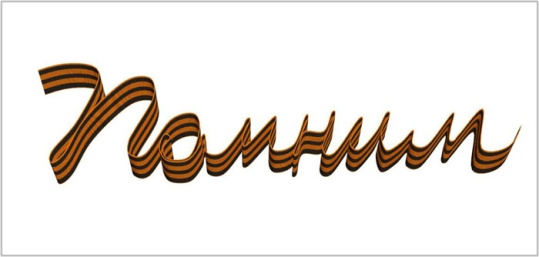 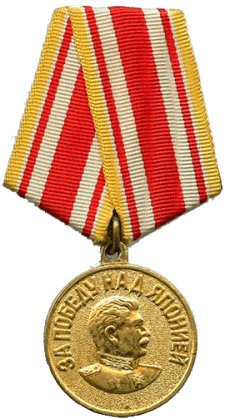 Советско-Японская 
война. 
Бессмертный полк
Галерея портретов ветеранов Каменского городского округа, участников Советско-Японской войны 
в период  Второй мировой войны
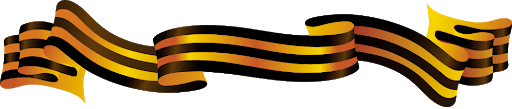 Советско – японская война. Бессмертный полк
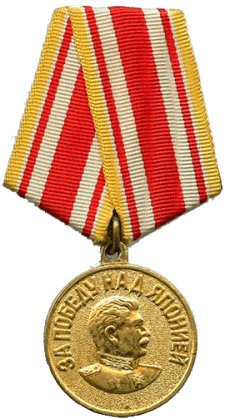 Байнов 
Александр Васильевич
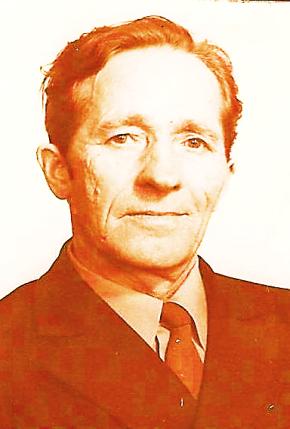 Проживал в п. Мартюш.
Лейтенант, командир отделения. 
С 20 февраля 1944 года служил на Дальнем Востоке в 36-м отдельном бронепоезде 32-й дивизии по охране железных дорог. 
Уволен в запас в апреле 1946 года в звании капитана. 
Награжден медалью «За Победу над Германией».
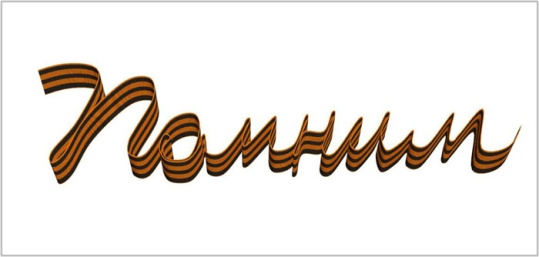 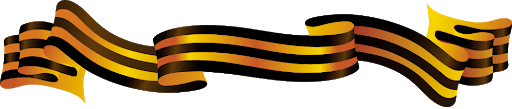 Советско – японская война. Бессмертный полк
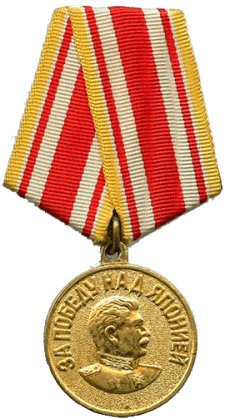 Григорьев
 Фёдор Яковлевич
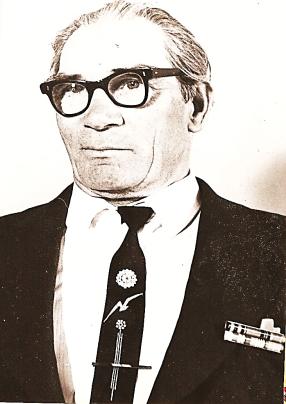 Родился в 1919 году,
проживал в п. Мартюш
Артиллерист. 
Освобождал от врагов 
Дальний Восток. 
Награждён  медалью
  «За победу над Японией», юбилейными медалями.
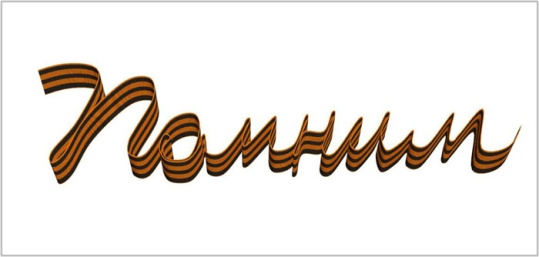 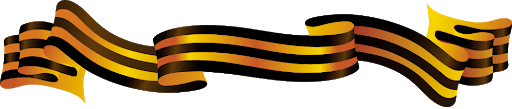 Советско – японская война. Бессмертный полк
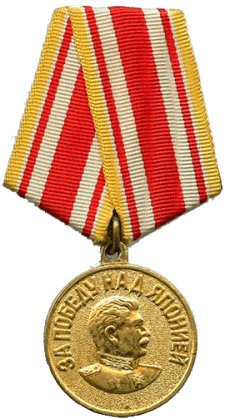 Докшин
Михаил Иванович
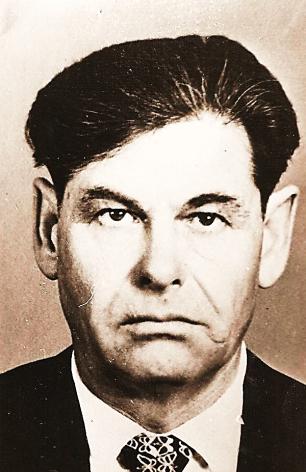 Родился в 1924 году, 
проживал в п. Мартюш.
Был участником войны с Японией. 
Награждён медалями:
 «За победу над Германией», 
«За победу над Японией», юбилейными медалями.
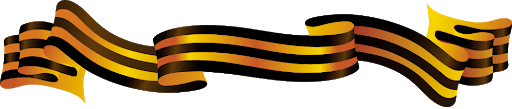 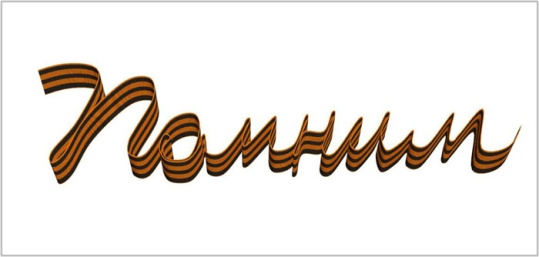 Советско – японская война. Бессмертный полк
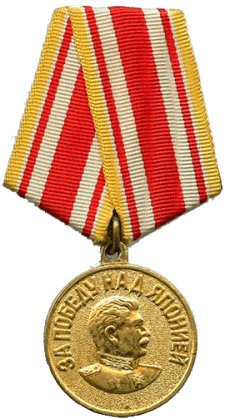 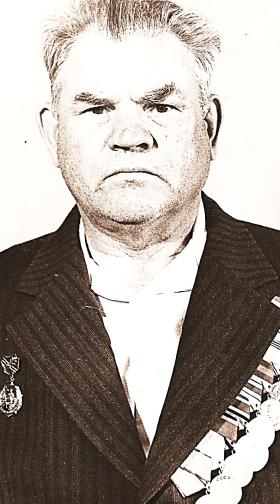 Желтоногов 
Василий Григорьевич
Родился в 1918 году,
проживал в п. Мартюш.
Служил на Дальнем Востоке в миномётном полку на озере Хасан, затем на Халхин-Голе. 
Старшина. Награждён медалями: «За отвагу», «За боевые заслуги», «За победу над Японией», юбилейными медалями.
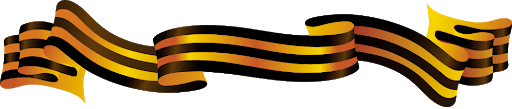 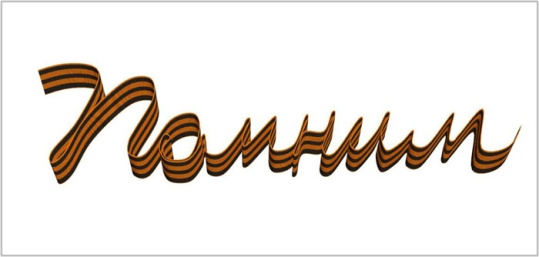 Советско – японская война. Бессмертный полк
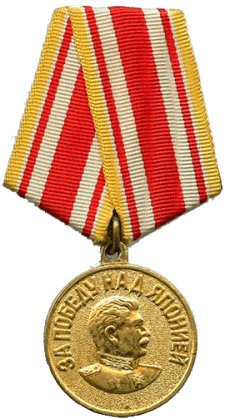 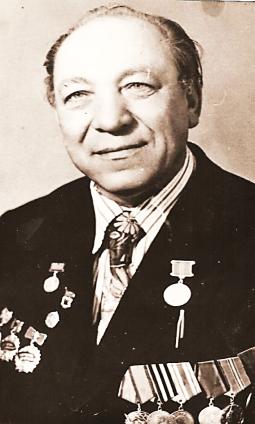 Иванов 
Иван Александрович
1919 года рождения.
Служил на Дальнем Востоке. Награждён: медалью
 «За победу над Японией», 
юбилейными медалями.
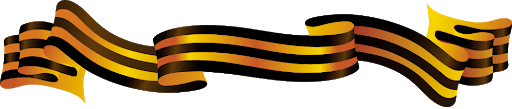 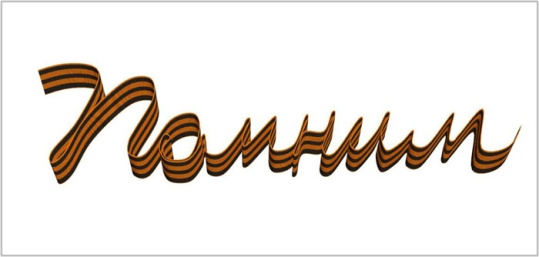 Советско – японская война. Бессмертный полк
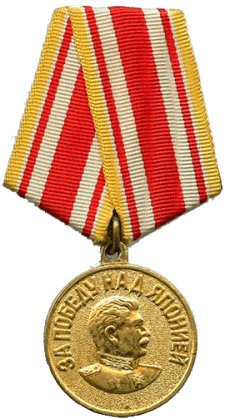 Корелин 
Иван Михайлович
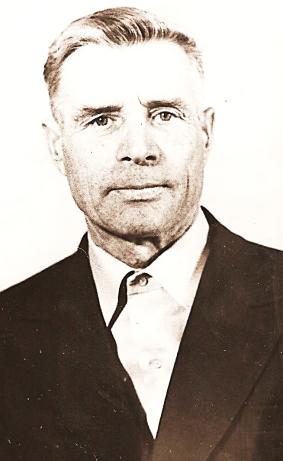 Родился в 1924 году в д. Брод, работал в колхозе им. Фрунзе, а затем в совхозе «Бродовской». Призван на фронт в августе 
1942 года. Радист, старшина. Награжден медалью «За Победу над Японией», юбилейными медалями.
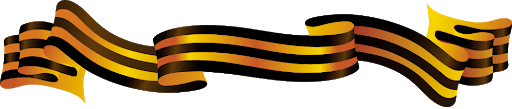 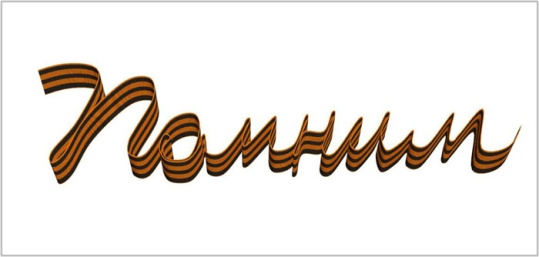 Советско – японская война. Бессмертный полк
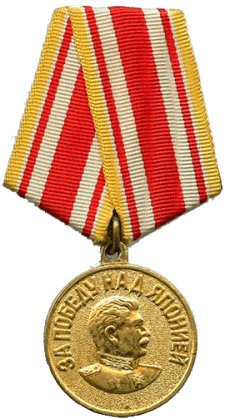 Кузнецов
Александр Васильевич
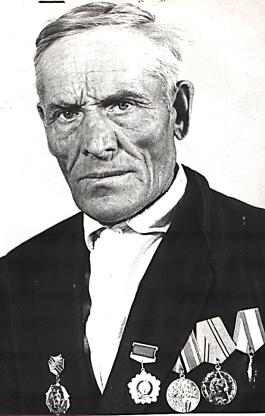 Родился в 1919 году,
проживал в д. Щербаково.
Воевал на Дальневосточном фронте.
Награждён медалью
«За победу над Японией»,
юбилейными наградами.
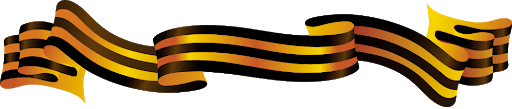 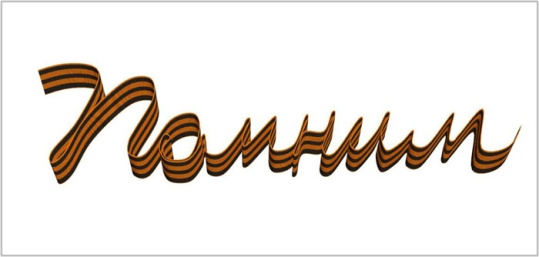 Советско – японская война. Бессмертный полк
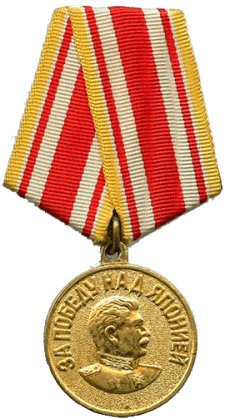 Кузнецов
Пётр Михайлович
Родился в 1914 году,
проживал в д. Щербаково.
Служил в Армии с 1936 по 1946г.
Участвовал в войне с Японией в составе 
176-го миномётного полка. 
Был шофёром.
Награждён медалью
«За победу над Японией»,
юбилейными медалями.
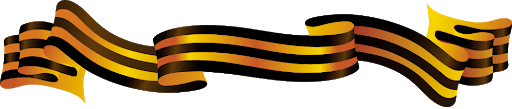 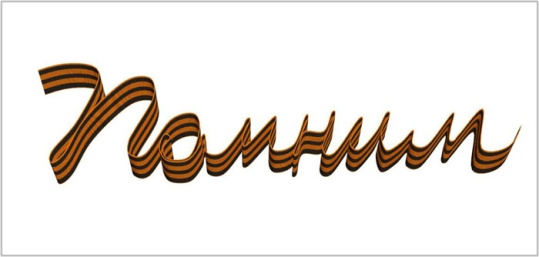 Советско – японская война. Бессмертный полк
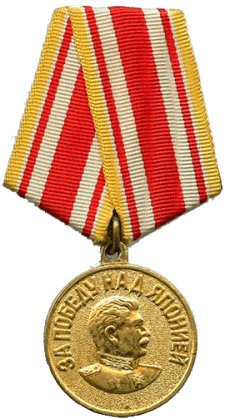 Литвинов
 Анатолий Александрович
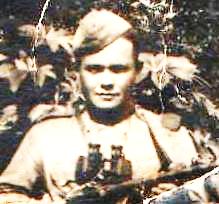 Родился в 1922 году,
проживал в п. Мартюш.
Воевал на Дальневосточном фронте 
в составе 649-го стрелкового полка.
Награждён медалями:
«За отвагу», «За боевые заслуги»,
«За победу над Германией»,
«За победу над Японией»,
юбилейными медалями.
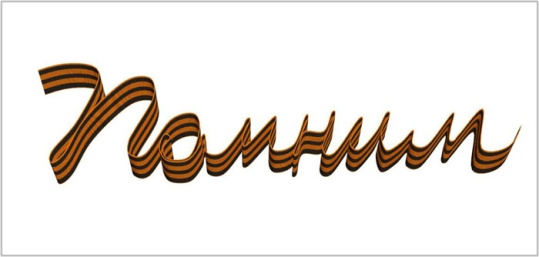 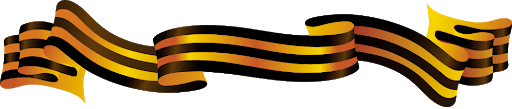 Советско – японская война. Бессмертный полк
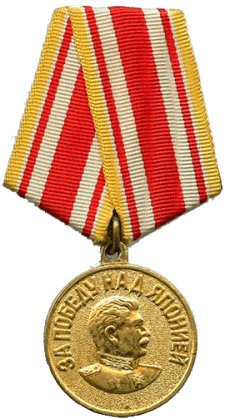 Лямин
Иван Порфирьевич
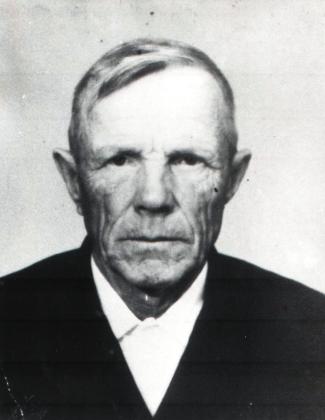 Родился в 1918 году,
проживал в д. Щербаково.
Командир отделения
22-ой стрелковой дивизии, 
211-го стрелкового полка.
Участвовал в войне с Японией.
Награждён медалью
«За победу над Японией»,
юбилейными медалями.
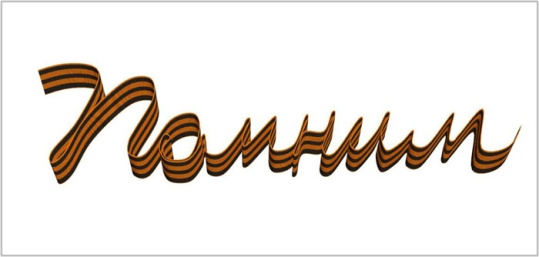 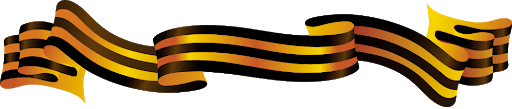 Советско – японская война. Бессмертный полк
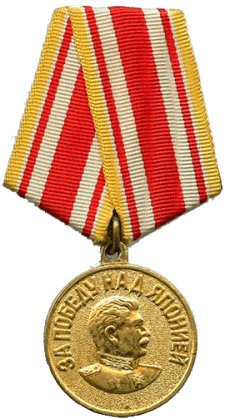 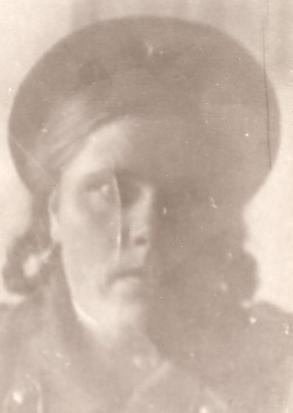 Лямина 
Прасковья Прокопьевна
Родилась в 1922 году, жила в д. Брод. Воевала с июля 1942г. по ноябрь 1945г. в составе 807-го батальона аэродромного обслуживания на Дальневосточном фронте. 
Водитель. Подвозила и охраняла боеприпасы на аэродроме. Награждена медалью «За победу над Японией», юбилейными медалями.
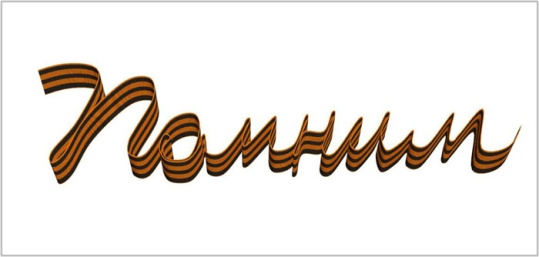 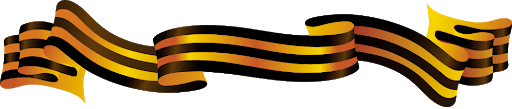 Советско – японская война. Бессмертный полк
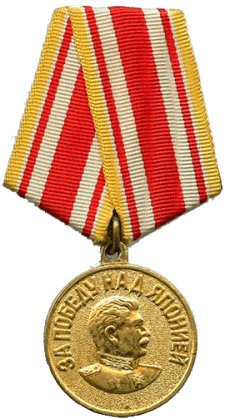 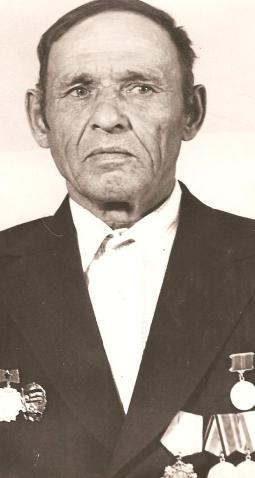 Токарев
 Афанасий Фёдорович
Родился в 1920 году,
проживал в п. Мартюш.
Участвовал в войне с Японией. 
Воевал в составе
Артиллерийского полка. 
Награжден медалью 
«За победу Японией», юбилейными медалями.
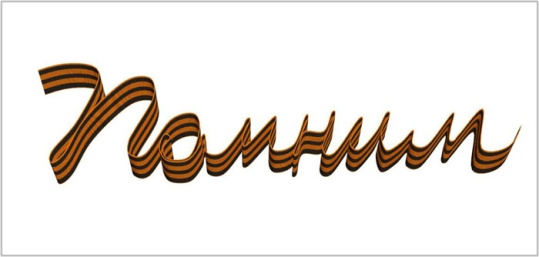 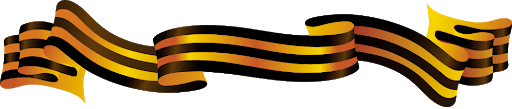 Советско – японская война. Бессмертный полк
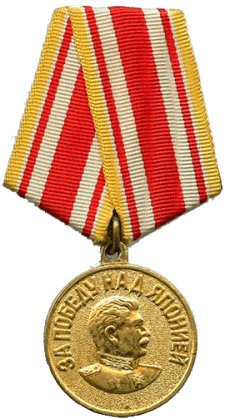 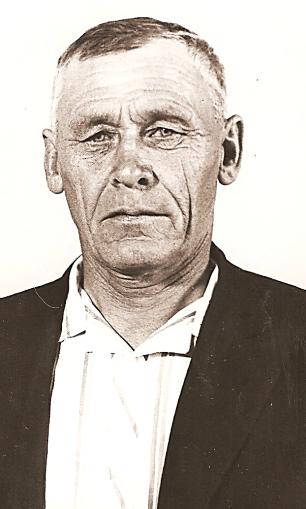 Токарев 
Дмитрий Петрович
Родился в 1919 году,
проживал в п. Мартюш.
Сержант,
участник войны с Японией.
Служил в погранвойсках. 
Награждён медалью 
«За победу над Японией», юбилейными медалями.
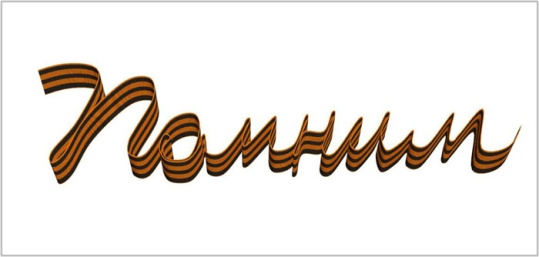 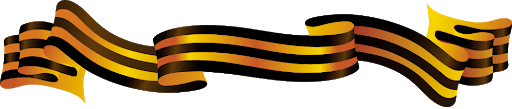 Советско – японская война. Бессмертный полк
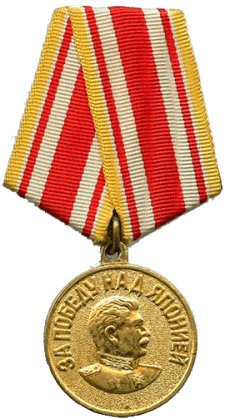 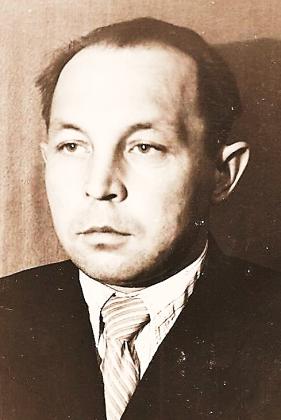 Унагаев 
Борис Михайлович
Родился в 1922 году,
проживал в п. Мартюш.
Участник войны с Японией. Воинское звание – капитан. Награждён орденом
 «Красная звезда»
 и медалью
 «За победу над Японией».
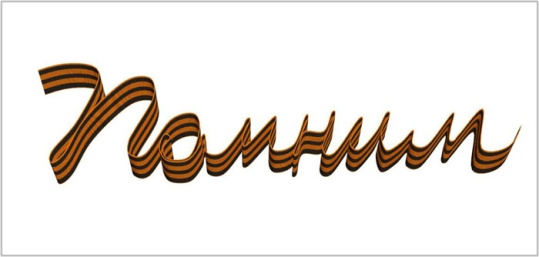 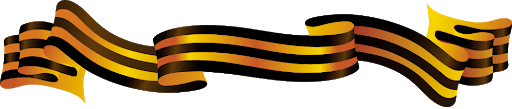 Советско – японская война. Бессмертный полк
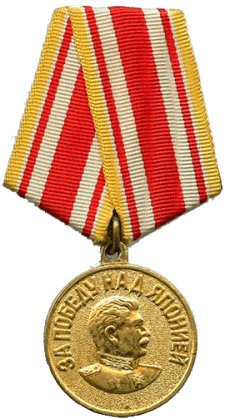 Устьянцев 
Пётр Павлович
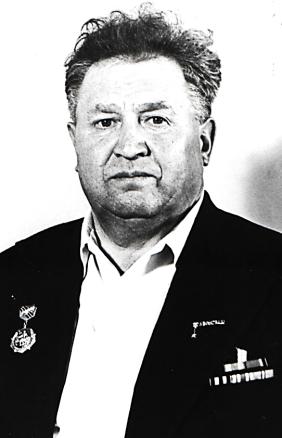 Родился в 1927 году,
проживал в п. Мартюш.
Ефрейтор. Воевал на Дальневосточном фронте 
с 8.05.1945г. по 3.09.1945г.
 в составе погранвойск.
Награждён медалями:
 «За победу над Германией», 
«За победу над Японией», юбилейными медалями.
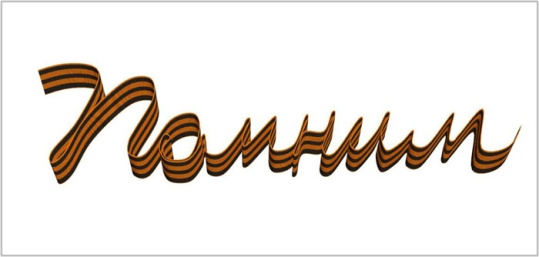 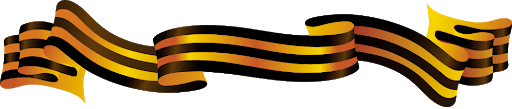 Советско – японская война. Бессмертный полк
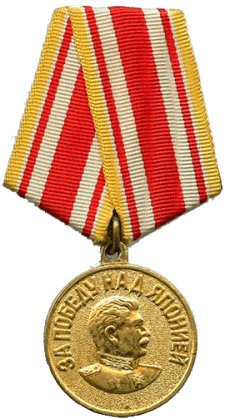 Федоров 
Николай Терентьевич
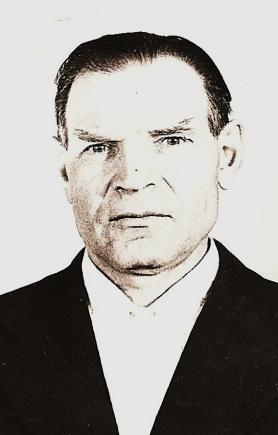 Родился в 1927 году,
проживал в п. Мартюш.
Сержант.
Участвовал в войне с Японией. Командир саперного взвода. Награждён медалями:
 «За победу над Японией»,
 «За отвагу»,
юбилейными медалями.
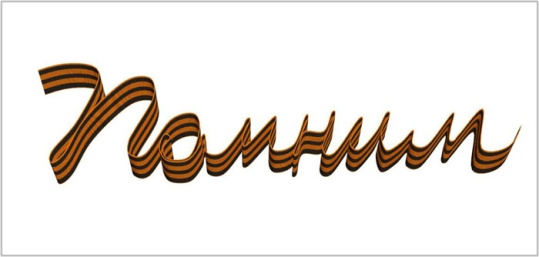 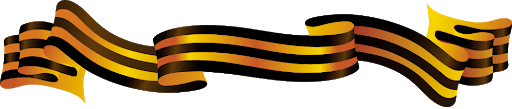 Советско – японская война. Бессмертный полк
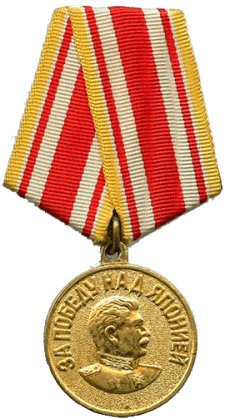 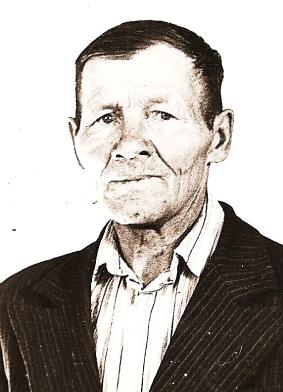 Шкляев 
Аркадий Поликарпович
Родился в 1925 году, 
проживал в п. Мартюш.
Участник войны с Японией. Награждён  медалью
 «За победу над Японией», юбилейными медалями.
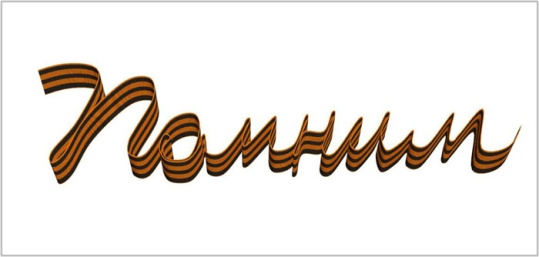 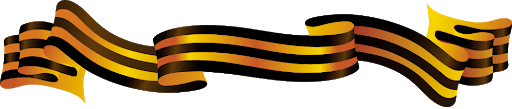 Советско – японская война. Бессмертный полк
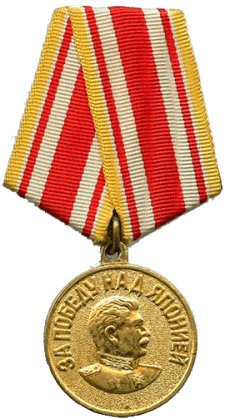 Щученко
 Николай Тимофеевич
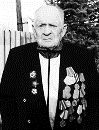 Родился в 1927 году в д. Крутилово Юргинского района Тюменской области. Призван на военную службу в декабре 1944 года. Минометчик. Принимал участие в боевых действиях с Японией в составе 136-го стрелкового полка. Имеет медали 
«За боевые заслуги», «За Победу над Японией».  В последние годы жизни проживал в п. Мартюш.
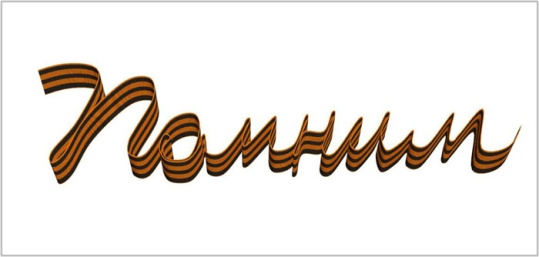 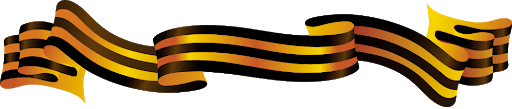 Советско – японская война. Бессмертный полк
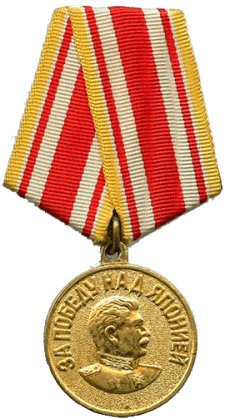 Симонов
Анатолий Яковлевич
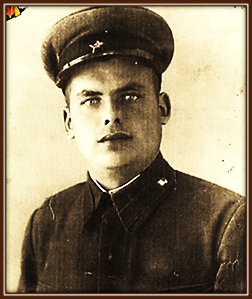 Родился в 1916 году 
в деревне Окулово. 
С 1941 по 1945 г служил в 308-м полку отдельного батальона связи на границе с Японией. 
Имеет награды: медали «За Победу над Японией», «Жукова», орден Отечественной войны II  степени, юбилейные медали.
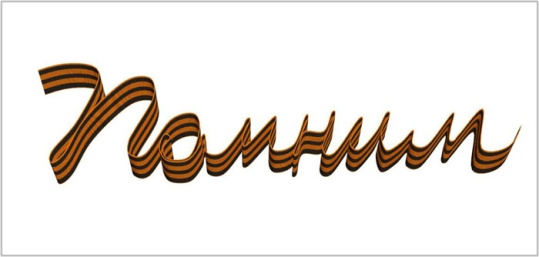 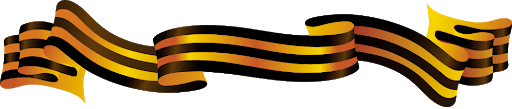 Советско – японская война. Бессмертный полк
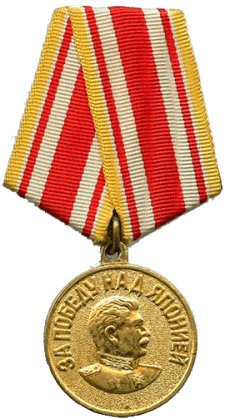 Быков
 Иван Петрович
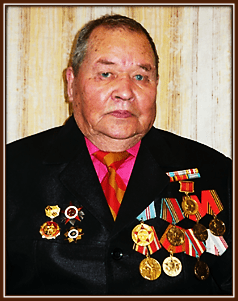 Родился в 1920 году в деревне Гора Колчеданского сельского совета. В 1940 году был призван в армию на Дальний Восток. 
Имеет награды: медаль «За отвагу», «За Победу над Японией», орден Отечественной войны II  степени и многие другие.
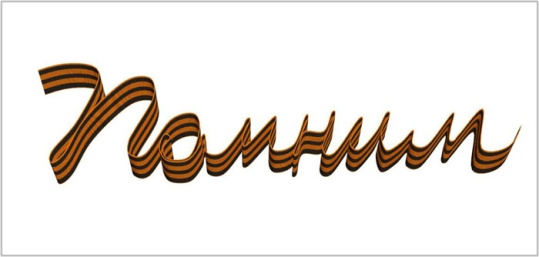 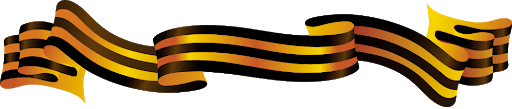 Советско – японская война. Бессмертный полк
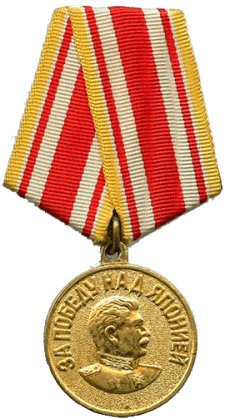 Марков
Иосиф  Лазаревич
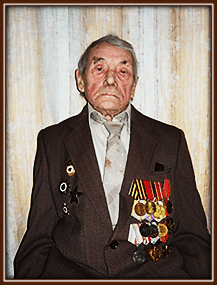 Родился в 1925 году, 
проживал в с. Колчедан.
 В 1942 году, выучившись на снайпера, был направлен на Ленинградский фронт, а затем 
на Дальний Восток. 
Имеет награды:
«Орден Красной Звезды», медали «За Победу над Германией»,
 «За Победу над Японией».
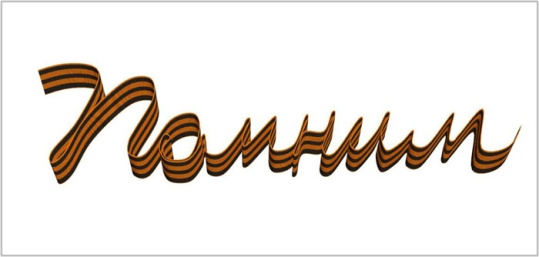 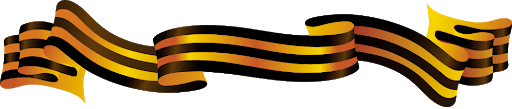 Советско – японская война. Бессмертный полк
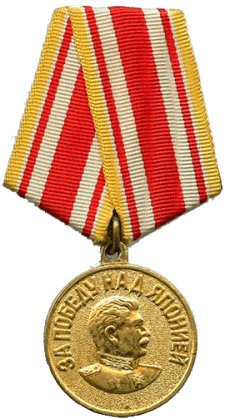 Намжиев
Самбу Цыдыпович
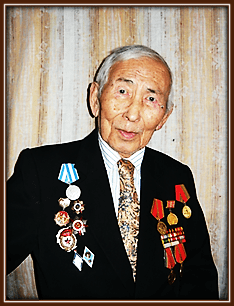 Родился в 1919 году в Бурятии.
В 1939 году был призван в Красную армию. Попал на фронт, на Дальний Восток. Освобождал от японцев Монголию, Корею, Китай, Южный Сахалин и Курильские острова. 
Имеет 15 наград. Из которых самой значительной считал медаль 
«За Победу над Японией». 
Житель с. Колчедан.
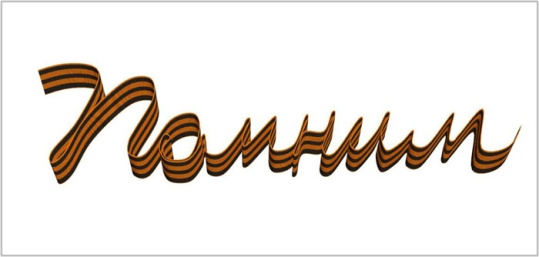 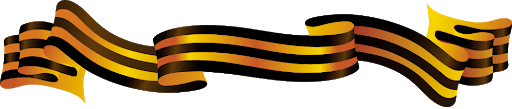 Советско – японская война. Бессмертный полк
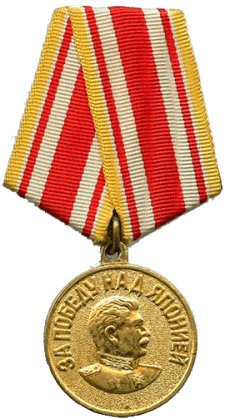 Моськов 
Александр Андреевич
Родился в д. Тыгиш.  Призван в армию в 1943 г. После окончания курсов в Чебаркуле в звании сержанта направлен служить на границу с Японией. Воевал на машине «Катюша». После разгрома Японии служил на границе ещё 5 лет, вернулся домой в 1950 г. Награждён двумя орденами Отечественной войны II степени, медалью  Жукова,  медалями «За Победу над Германией», «За Победу над Японией»,  юбилейными медалями.
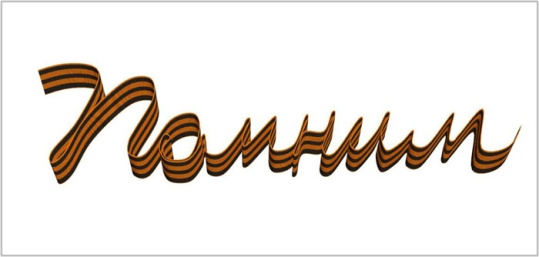 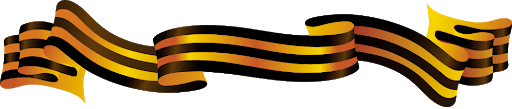 Советско – японская война. Бессмертный полк
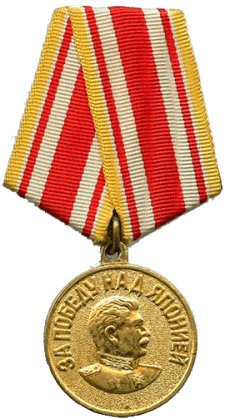 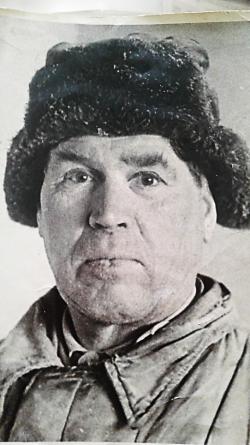 Третьяков 
Федор Сергеевич
Родился в 1910 году в с. Позариха.
 Всю войну воевал в артиллерийских войсках. Дошел до Берлина.
 А в 1945 году его перебросили на Дальний Восток. 
Вернулся домой в 1946 году.
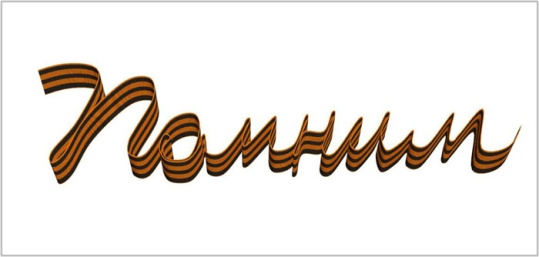 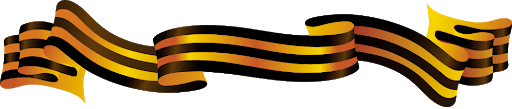 Советско – японская война. Бессмертный полк
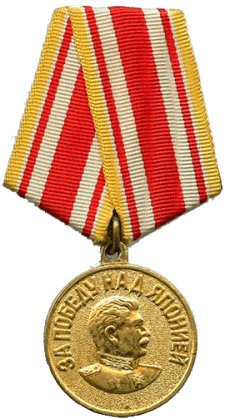 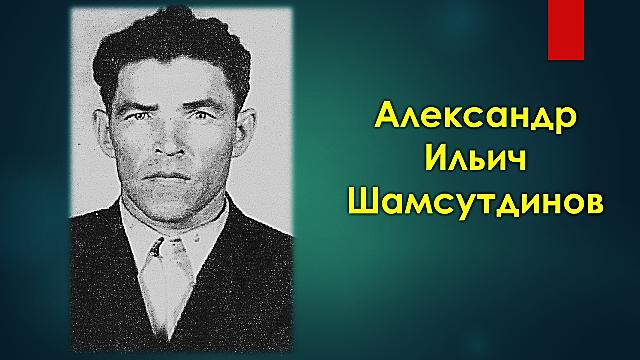 Шамсутдинов
 Александр Ильич
Родился в 1927 году. 
В 1944 году ушёл на войну. Службу проходил на Дальневосточном флоте, на острове Русский.  Минёр.
 Жил в с. Сипаво.
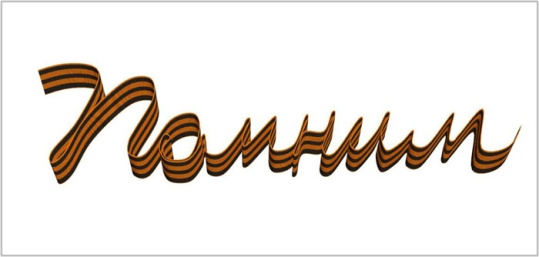 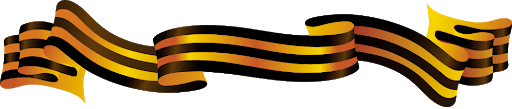 Советско – японская война. Бессмертный полк
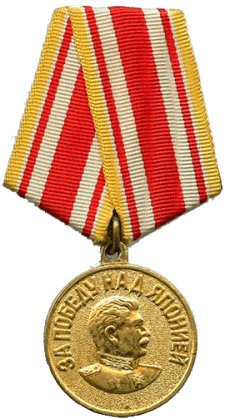 Беспутин  Василий Иванович
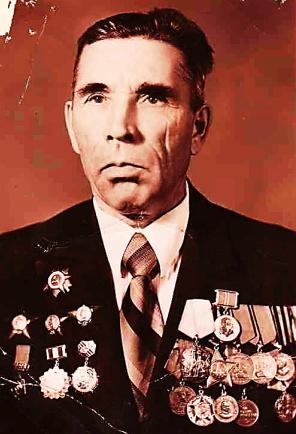 Родился в 1923 году.
В 1945года был отправлен на Дальний Восток, служил в звании старшины. Награжден тремя орденами Красной Звезды, Отечественной войны I и II степени, Славы III степени, медалями «За отвагу» (дважды), 
«За взятие Кенигсберга», 
«За победу над Германией», 
«За победу над Японией», 
юбилейными медалями.  
Проживал в с. Покровское
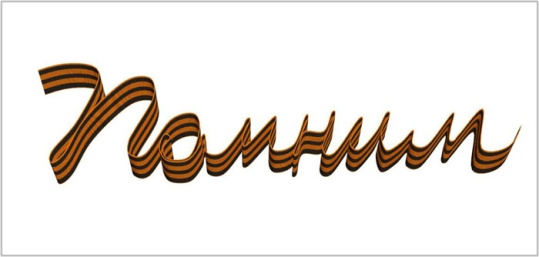 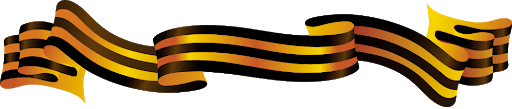 Советско – японская война. Бессмертный полк
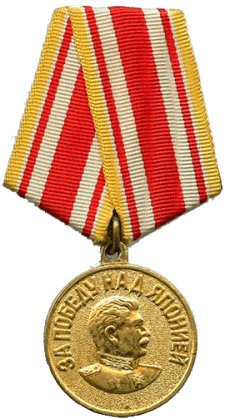 Гусев 
Степан Степанович
Родился в 1917 году. 
Проживал в с. Сосновском. В 1938 г. призван на службу на Дальний Восток в автомобильный батальон. В звании старшего сержанта участвовал в боях с Японией в августе 1945 г. 
В октябре 1945 г. вернулся домой. 
Награждён медалями  «За победу над Японией»,  «За победу над Германией», в мирное время орденом «Знак Почёта».
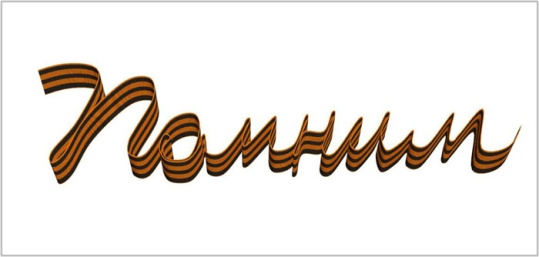 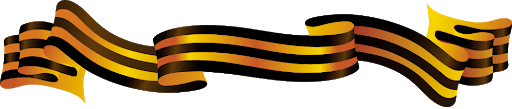 Советско – японская война. Бессмертный полк
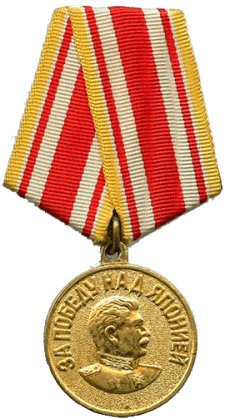 Казаков 
Александр Семёнович
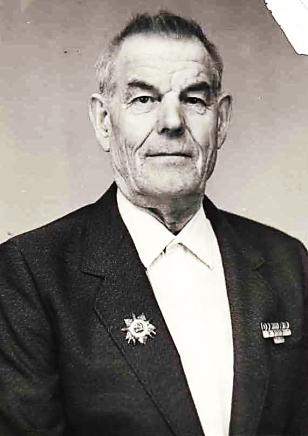 Родился в 1924 году,
проживал в с. Покровское.
Служил на восточной границе. Когда началась война с Японией, принимал участие в военных действиях. 
Награжден медалями 
«За победу над Германией», 
«За победу над Японией», юбилейными медалями.
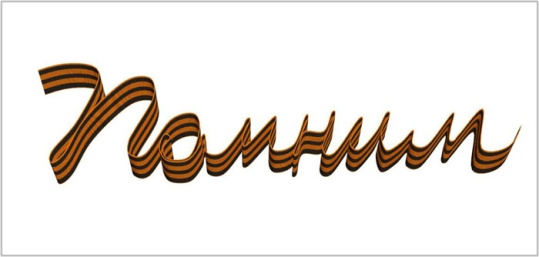 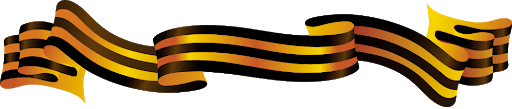 Советско – японская война. Бессмертный полк
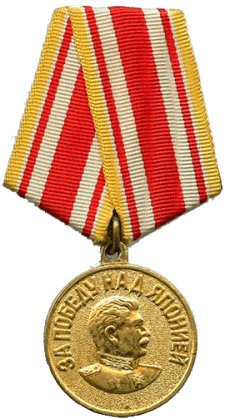 Чечулин 
Михаил Родионович
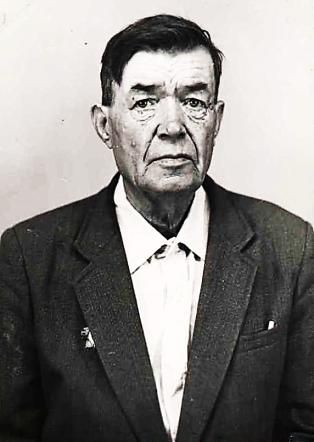 Родился в 1918году.
С 1941 по 1945 годы воевал на Центральном,
Прибалтийском фронтах. 
Войну закончил в Германии в звании сержанта, а затем его часть перевели на Дальний Восток. 
Награжден орденом Отечественной войны II степени, медалями «За победу над Японией» и другими. 
Житель с. Покровское.
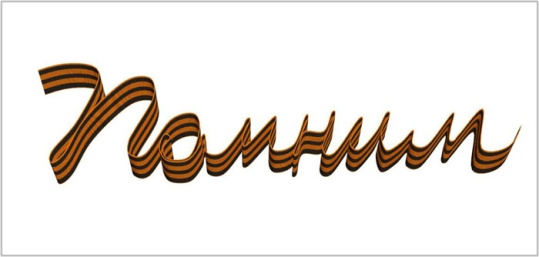 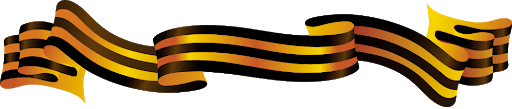 Советско – японская война. Бессмертный полк
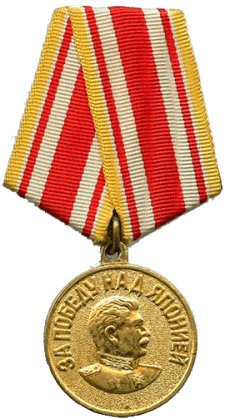 Дубровин 
Иван Захарович
Родился в 1924 году в с. Сосновское. 
В армию  призван  рядовым в 1942 г. на Дальний Восток. Стрелок, нёс службу у залива Владимир в бухте Ольга. Служил и после окончания войны, домой вернулся в 1947 г. Боевые награды: орден  Отечественной войны II степени, медаль Жукова, юбилейные медали.
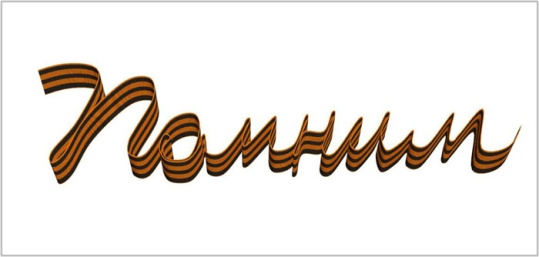 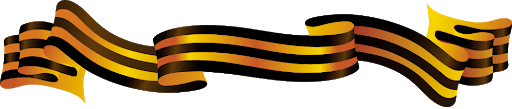 Советско – японская война. Бессмертный полк
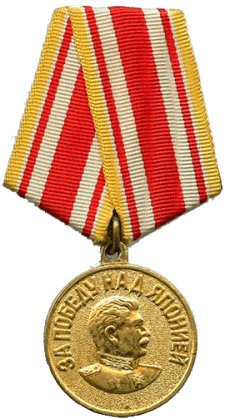 Зырянов 
Андрей Павлович
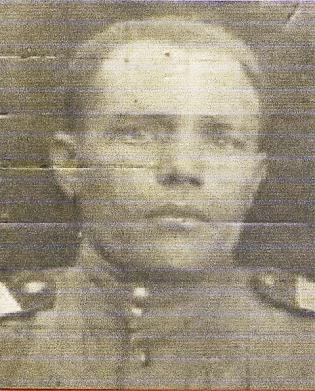 Родился в1913 году,  
проживал в с. Пирогово.  
С 1941 по 1946 г . служил на Дальневосточном фронте.
Был награжден медалью  «За победу над Японией», юбилейными медалями.
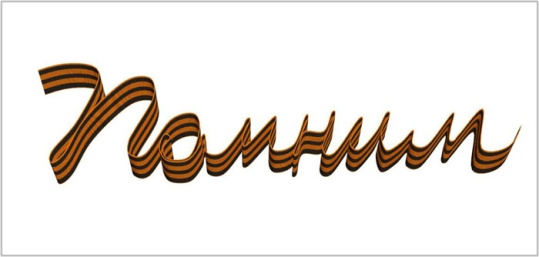 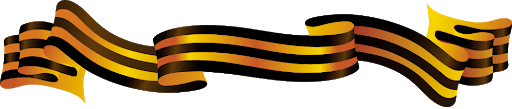 Советско – японская война. Бессмертный полк
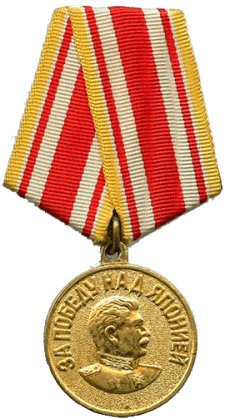 Пышминцев 
Георгий Григорьевич
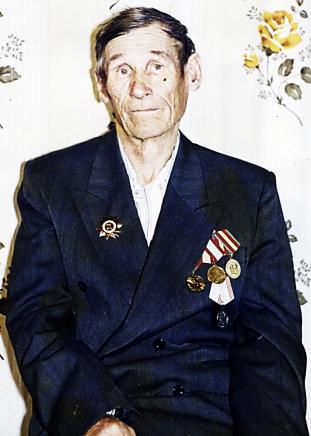 Родился в 1927 году.
Воевал на 3 Украинском фронте, затем переведен на Дальневосточный фронт.
За боевые заслуги награжден орденом Отечественной войны II степени, медалью  «За победу над Японией», имеет юбилейные медали.
Проживал в с. Пирогово.
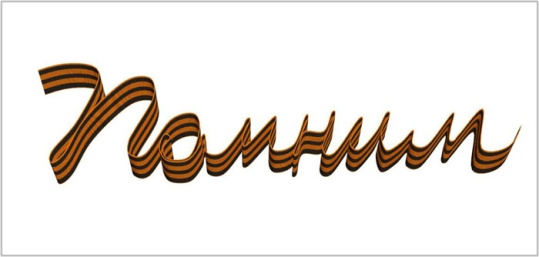 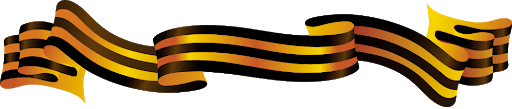 Советско – японская война. Бессмертный полк
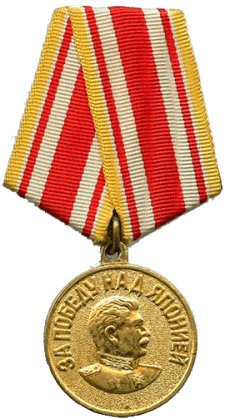 Кабанов 
Николай Васильевич
Родился в 1919 году. 
Участником военных действий с японцами на Дальнем Востоке. Был начальником радиостанции 11АК, 442-го авиационного полка. Воинское звание – старшина. Демобилизовался в 1946 году. 
Боевые награды: орден  Отечественной войны II степени, медаль Жукова,  «За Победу над Японией», юбилейные медали.
После выхода на пенсию жил в с. Сосновском.
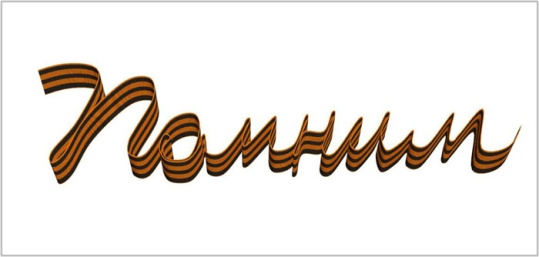 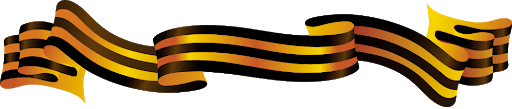 Советско – японская война. Бессмертный полк
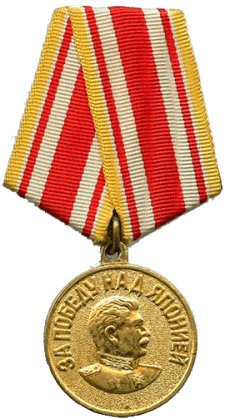 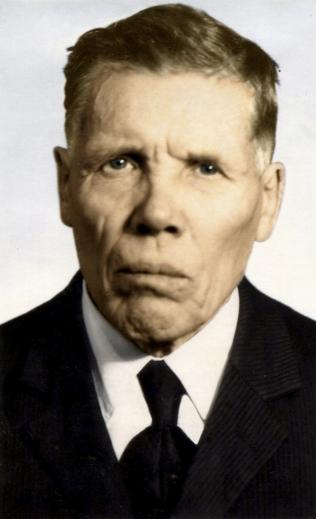 Чертовиков 
Николай Иванович
Родился в 1917 году.
С июня 1941года воевал в строевом батальоне стрелком- наблюдателем. С августа по ноябрь 1945года участвовал в войне с Японией. 
Награжден юбилейными медалями.
Проживал в с. Пирогово.
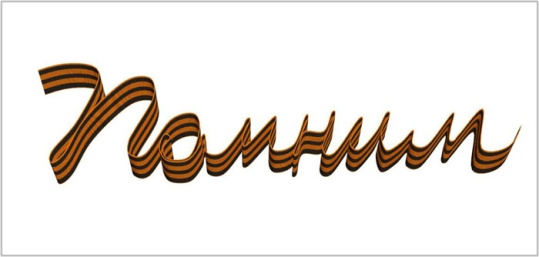 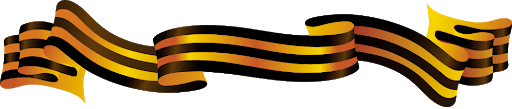 Советско – японская война. Бессмертный полк
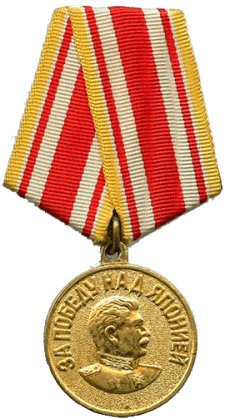 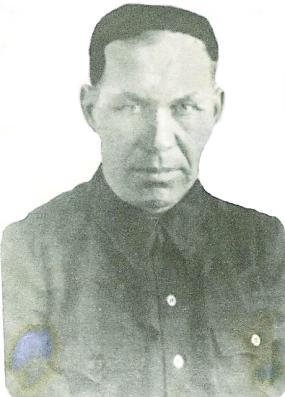 Чуркин 
Егор Дмитриевич
Был стрелком, принимал участие в боях с Японией. 
Проживал в с. Пирогово.
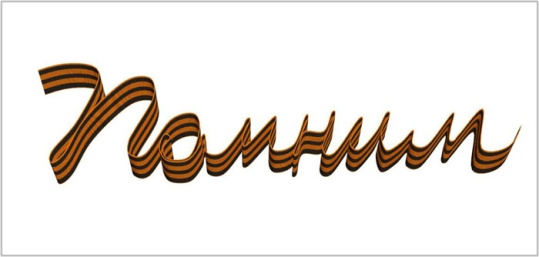 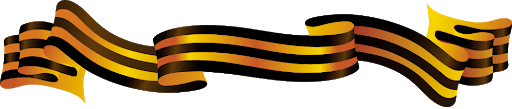 Советско – японская война. Бессмертный полк
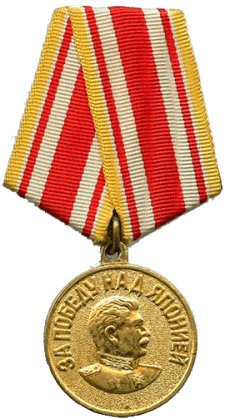 Шляпников 
Григорий Николаевич
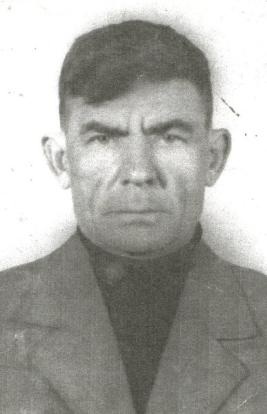 Родился в 1919 году.
В рядах вооружённых сил прослужил с сентября 1939 по июль 1946года.
Участвовал в боях Смоленского направления автоматчиком,
затем был направлен на Дальневосточный фронт.
Был награждён медалью
 «За победу над Японией».
Житель с. Пирогово.
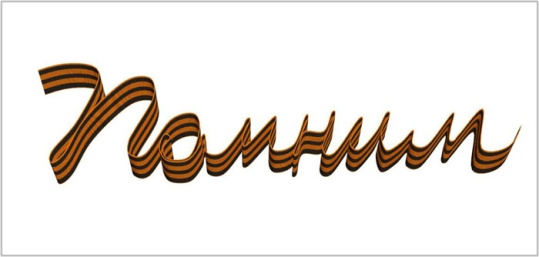 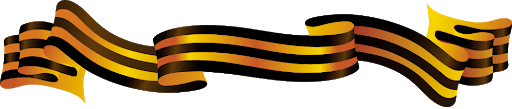 Советско – японская война. Бессмертный полк
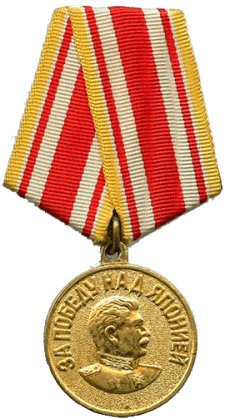 Кабанова 
Нина Петровна
Родилась в 1922 году, 
проживала в с. Сосновском. 
В июле 1941 г. отправлена в батальон аэродромного обслуживания на Дальний Восток. Была связисткой и телефонисткой, работала на советском телетайпе. Осуществляла связь со штабом и самолётами-бомбардировщиками, вылетающими на японскую территорию и «вела» их обратно, на свой аэродром. 
Война закончилась для неё в Корее в 1945 г.
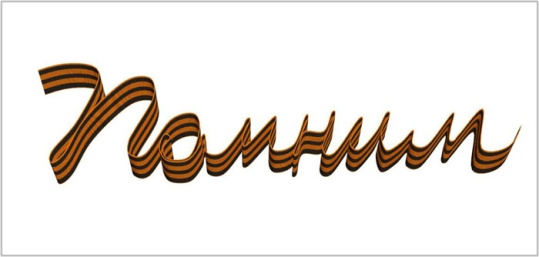 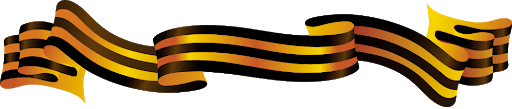